Thứ……ngày…..tháng…..năm…….
TIẾNG VIỆT
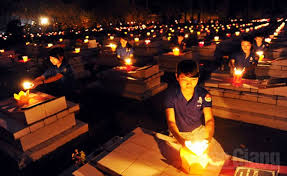 Thiêng liêng: cao quý, được coi trọng hơn hết.